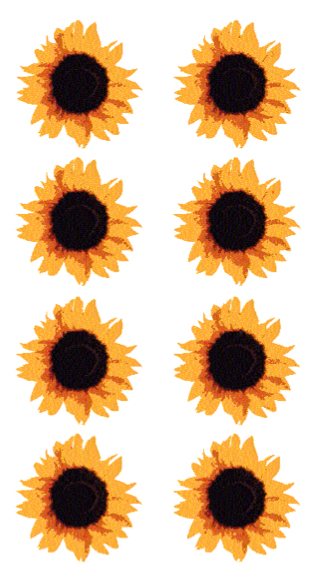 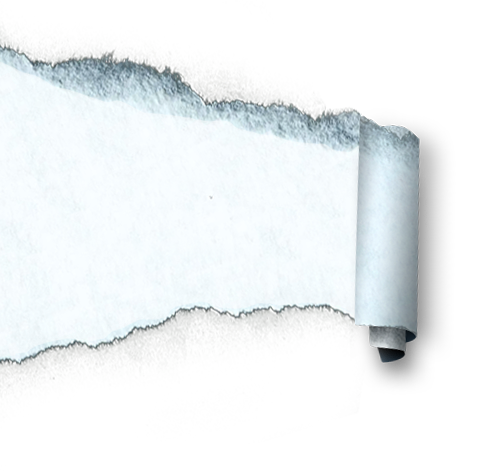 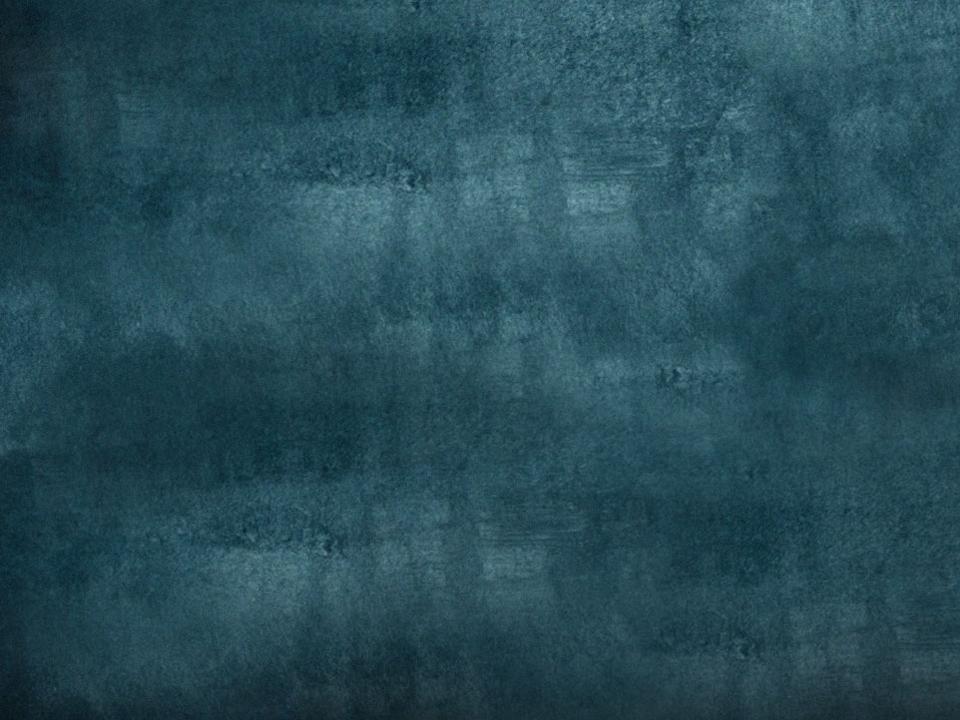 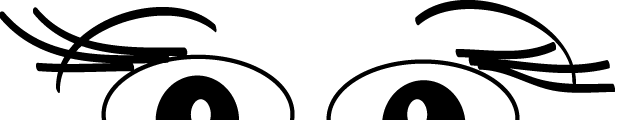 Simetria
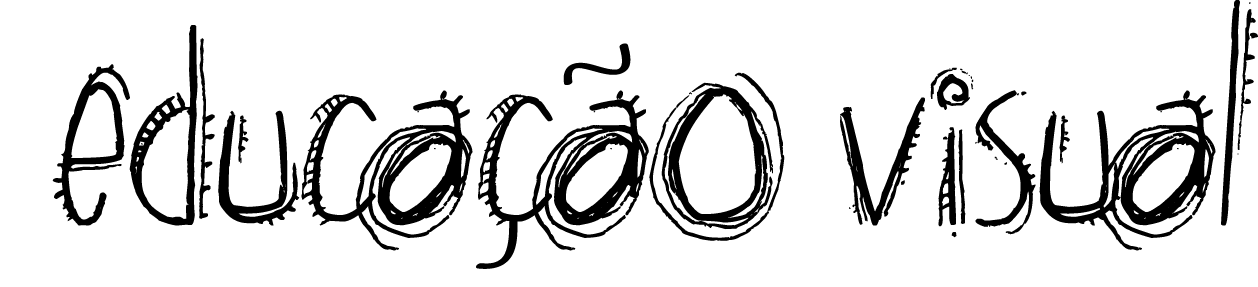 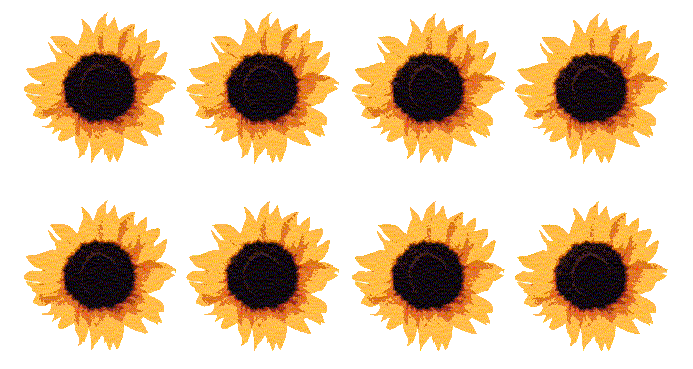 [Speaker Notes: To view this presentation, first, turn up your volume and second, launch the self-running slide show.]
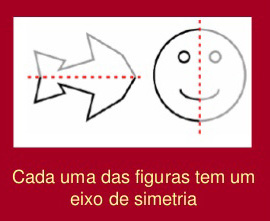 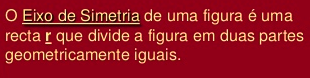 SIMETRIA
Pode considerar-se que uma figura é simetrica quando existe pelo menos uma reta que a divide em duas partes que se podem sobrepor, ponto por ponto, por dobragem (reflexão).
A essa reta dá-se o nome de eixo de simetria.
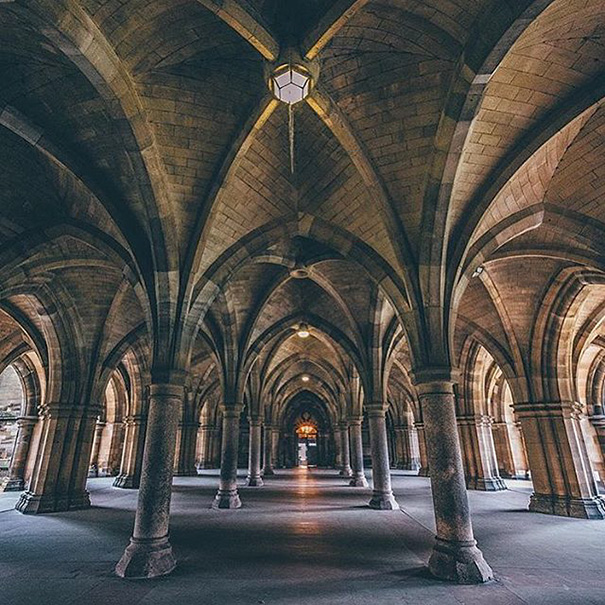 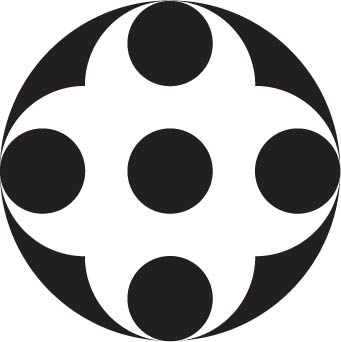 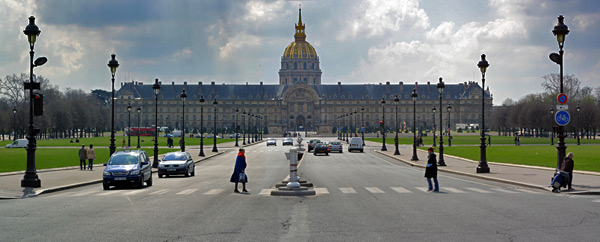 Quando surgem situações como esta, poderemos estar perante situações de SIMETRIA.
Vê os exemplos:
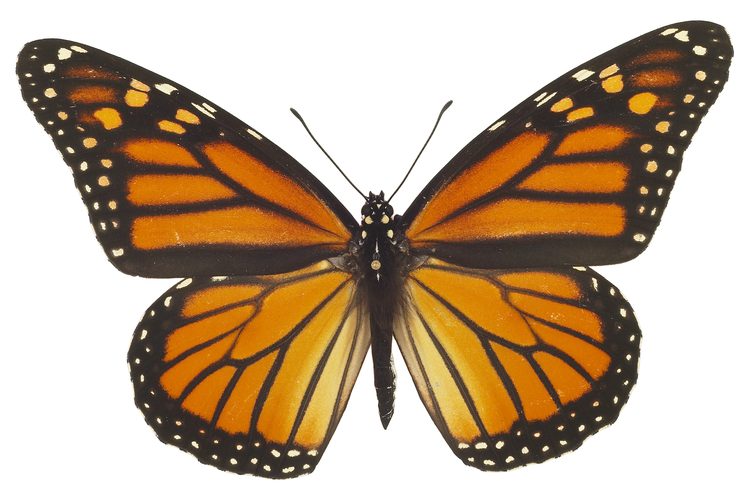 Exemplos com 1 eixo de simetria
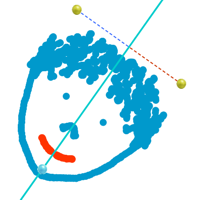 Exemplos
de Simetria
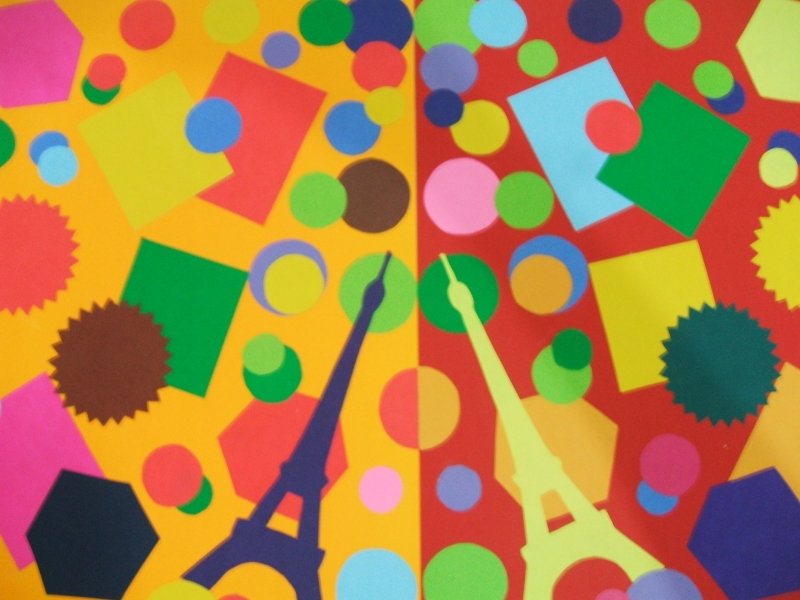 Exemplos com 2 ou mais
eixos de simetria
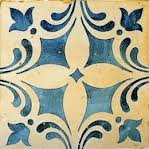 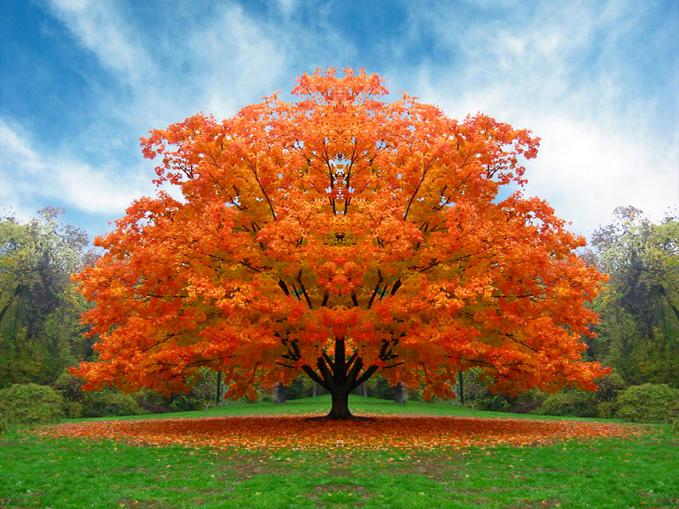 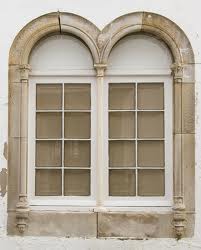 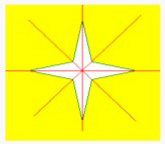 E agora…

Bom Trabalho!!!